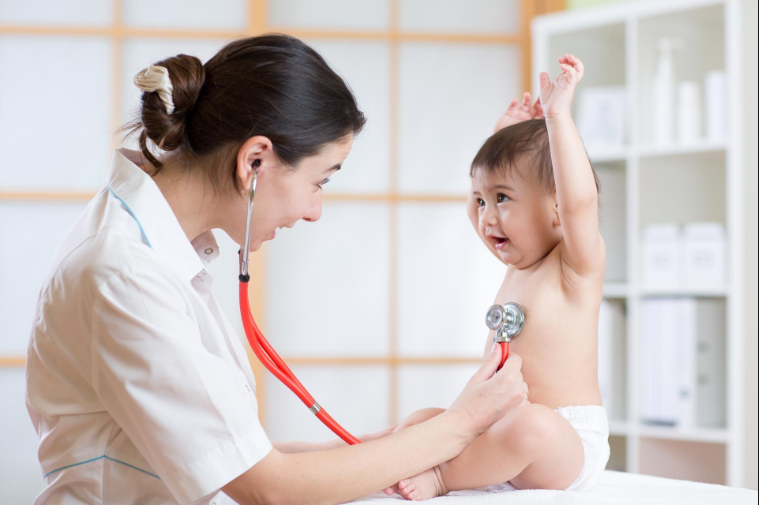 ÇOCUK HASTADAN ANAMNEZ ALMA
Öğr. Gör. Fatih GÜNAY
Çocuk neden hekime başvurur?
Sağlıklı bebek-çocuk izlemi
    - Sürekli izlem sırasında hastalık durumu

Hastalık durumu:
    - Akut hastalık
    - Kronik hastalık-risk durumu izlemi:
DM, KBY, Malign hastalık,….
Prematüre doğmuş olma
Sağlıklı bebek-çocuk izlem vizitleri
Dönemsel ve düzenli sağlık kontrolleri

Amaç ve hedefler:
Hastalığın saptanması
Hastalığın önlenmesi
Sağlığın desteklenmesi
Öngörülü rehberlik
İlk Karşılaşma
Güleryüzlü ol

Kişilere ve çocuğa adıyla seslen

Çocuğun yaşı ve cinsiyetine göre güzel birkaç söz

İyi bir gözlemci ol, Anne-Baba-Çocuk iletişimine ve etkileşimine dikkat et

Çocuğun yaşı uygunsa mutlaka onunla da konuş ve paylaş

Unutma; doktorun başarısını belirleyen en önemli unsurlardan biri iletişim şeklidir !
Adı Soyadı:
Doğum Tarihi:
Cins: 
TC Kimlik No:
Adres: 
Telefon:
Anamnezi alan doktor:
Tarih:
Saat:
Anamnezin kimden alındığı:
Güvenilirlik:
Şikayet:
Öykü:
Özgeçmiş: Prenatal/Natal/Postnatal
Geçirilen hastalıklar:
Travma:
Aşılama/Allerji/Beslenme:
Psikomotor Gelişme:
Soygeçmiş:
Anne/Baba: Akrabalık/Ailede önemli hastalık/Kardeş Öyküsü
Şikayet
Hastayı o gün karşınıza getiren son yakınmaları sorgula (Kontrole gelmiş olabilir. O anda bir yakınması yoksa bu kısma kontrol yazılmalıdır)

Genelde 3-4 taneden fazla yakınma yazılmamalı. Çok fazla yakınma varsa en fazla sıkıntı veren yazılmalı

Örneğin; Ateş, Halsizlik, İştahsızlık, Terleme, Kanlı balgam, Kusma, Kabızlık
Şikayet
Açık uçlu sorularla hasta yakınının kendini yeterince ifade etmesine izin verilmelidir.

Bırak anamnezi anlatan kendi sözcükleriyle sorunu ve gelişmesini anlatsın.

Hemen araya girip sorular sorma

Eğer çok fazla konu dışına çıkıyorsa kısa sorularla tekrar soruna dönmesini sağla

Ayrıntıları öğrenmek için kapalı uçlu sorular (Evet/Hayır)

Esas yakınmaya eşlik edebilecek ilişkili yakınmalar
Ateş-baş ağrısı
İshal-kusma-ateş
Semptomları İrdele
Anlatılan semptomları veya beklediğiniz semptomları irdeleyin. Örneğin; 

Kusma:

Kaç kez ?

Ne içeriyor ?

Kan var mı ?

Rengi ?

Yemeklerle ilgisi ?
.
.
.
.
.
Semptomları İrdele
Semptomların gelişim sırasını, birbiriyle ilişkisini sor

Nefes darlığı, tıkanma, kabızlık, ishal gibi normal tanımı kişiden kişiye değişebilen semptomlarda anamnezi verenin ne kastettiğini tanımla 

Örneğin bir yenidoğanın günde 6-8 kez sulu dışkılaması normaldir. Arkadaşlarıyla koşup oynayan bir çocuğun oturduğu yerde birkaç kez derin, sık nefes alması nefes darlığı değil genelde anksiyete işaretidir vs….)
Özgeçmiş
Prenatal: Alınan ilaçlar, alkol, sigara, radyasyon, doktor kontrolü, kanama, hamilelikte geçirilen hastalıklar ve infeksiyonlar, yapılan incelemeler, preeklampsi, eklampsi, poli ya da oligohidramnioz, EMR, diyabet, travma, annenin kan grubu

Natal: Hamilelik süresi, doğum şekli, bebeğin kaç kilo doğduğu, doğum olayının süresi, nerede olduğu, doğum sırasında bebeğe ait sorun olup olmadığı, sezaryan ise nedeni 

Postnatal: Doğum sonrası olaylar, APGAR, özel bakım gereksinimi, K vit, göz bakımı, ilk beslenme, ilk dışkılama, ilk idrar, sarılık öyküsü
Özgeçmiş
Geçmişteki sağlık sorunları

Aşı kartına göre aşılama durumu

Allerji, pika, parazit öyküsü

Psikomotor gelişim öyküsü

Beslenme öyküsü
Soygeçmiş
Anne ve Baba: Yaşları, eğitim durumları, sağlık sorunları, işleri, anne çalışıyorsa çocuğa kimin baktığı, evde yaşayan diğer insanlar

Annenin kaç hamileliği ve doğumu olduğu

Akrabalık

Kardeşler (Yaşları, sağlık sorunları, kaybedilen kardeş varsa nedeni (bilinmiyorsa klinik tablonun tam olarak tanımlanması)

Ailede bilinen önemli hastalıklar; Kan hastalığı, kanama hastalığı, diyabet, hipertansiyon, erken dönemde kalp krizi, obezite, kanser, allerjik hastalıklar, KC hastalıkları, Böbrek hastalıkları….
Düşün !!
Şimdi öyküye geri dön ve düşün ! Bu öykü sana hangi hastalıkları ya da en azından hastada hangi sistemlerin etkilendiğini düşündürüyor ?

Hipotez kur
Özet yap

Sonunda aileye ne anladığını, semptomları ve seyrini özetle, bu sırada araya girmesine, eklemeler, düzeltmeler yapmasına izin ver

Anamnez kağıdındaki güvenilirlik bölümünü değerlendir
Dikkat !!
Bu sunumda anlatılanlar acil bir durum nedeniyle, travma, konvülziyon, kanama vb. başvuran çocukları kapsamamaktadır. 

Bu durumlarda çok kısa temel sorular sorulurken (ne zaman ?, nasıl oldu ?, bilinen bir hastalığı var mı ?, ilaç alıyor mu ? vb.) hastaya ABCD kuralları uygulanır, çocuğun durumu dengelendikten sonra burada sözü edilen anamnez kuralları geçerli olur